在森崎書店的日子
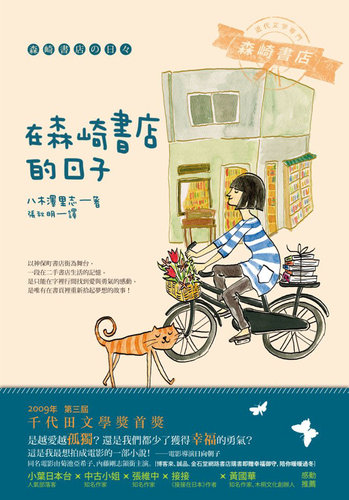 1
班級：綜合高中一年丙班
報告者：林庭吟
目錄                                 本書小介紹關於作者……                                                                         關於譯者……                                                                                                                                                                                               本書簡介我的感想
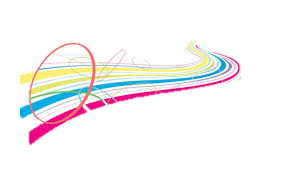 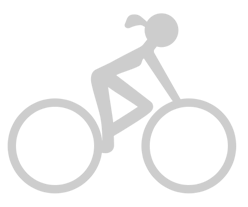 2
本書小介紹
作者:八木澤里志
　譯者：張秋明
    出版社:馬可孛羅文化
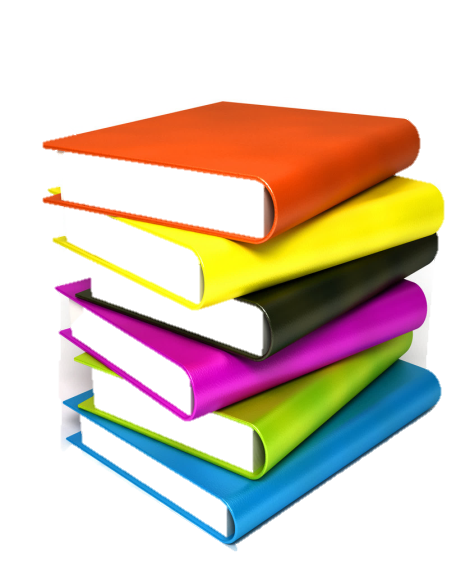 3
關於作者……
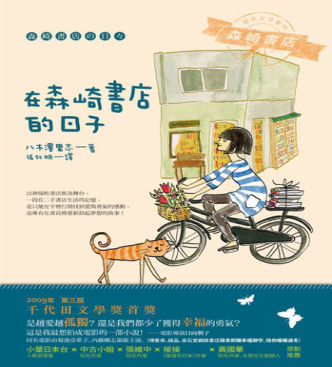 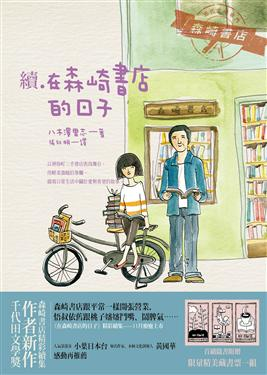 八木澤里志
            一九七七年生於千葉縣，日本大學藝術學系畢業。二○○九年以《在森崎書店的日子》榮獲「第三屆千代田文學獎」首獎。該作品並被拍成電影，於二○一○年十月上映。本書收錄的〈桃子嬸嬸的歸來〉是作者得獎後的最新作品。
4
關於譯者……
張秋明
        淡江大學日文系畢業。譯有：《京都思路》、《父親的道歉信》、《雛菊的人生》、《家守綺譚》等書。
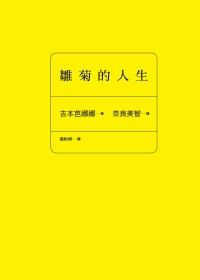 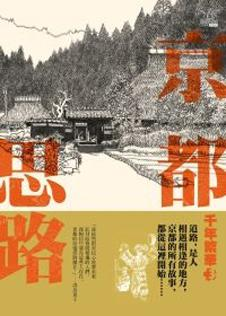 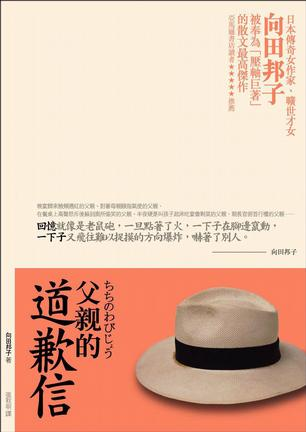 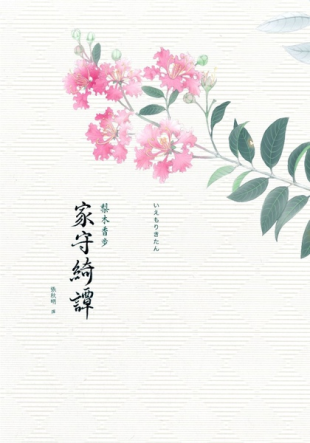 5
本書簡介
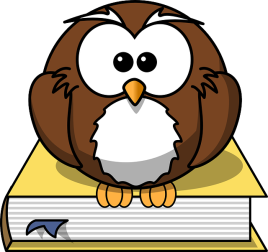 貴子和男友交往多年，本以為最终能夠修成正果，共同步入婚姻的殿堂。然而，某一日，男友告訴貴子自己決定結婚，可是，新娘卻不是貴子。更糟糕的是，貴子和男友是同在一個辦公室工作的同事，在失去了戀人的同時，她也丟掉了工作。
6
失去了一切的貴子正式步入了人生的低潮期，而來自於家庭的壓力更是讓她喘不過氣。某日，貴子接到了悟叔的電話，悟叔在神保町經營了一家二手書店，希望貴子能夠住在店裡幫他看店，儘管貴子十分不適應悟叔天馬行空的個性，但就目前的情勢来看，她只能前往。隨著時間的推移，在書店裡的生活不僅治癒了貴子，更讓她找到了人生新的方向。
7
我的感想
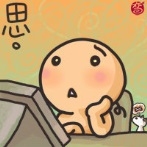 貴子、悟叔以及桃子有著各自的人生際遇，各自的傷痕。
  很多時候你不能理解別人的傷痛，而當然別人也不會懂你的陰影。當你閱讀別人的文字，將自己置身於故事之中，常常發覺自己早有過類似的經驗。
  最後我要說的是，累了，就讓自己休息，人生就像公車站牌，一定會有個停靠站，休息，是為了要走更長遠的路！！
8
資料來源
http://lovindrama.pixnet.net/blog/post/91663107-2012%E3%80%90%E5%A4%8F12%E3%80%91%E5%9C%A8%E6%A3%AE%E5%B4%8E%E6%9B%B8%E5%BA%97%E7%9A%84%E6%97%A5%E5%AD%90

http://www.books.com.tw/products/0010526777

電影版http://www.tudou.com/programs/view/tBiJw2E8tEY/?ptag=vsogou
9
我的報告結束了，
謝謝大家
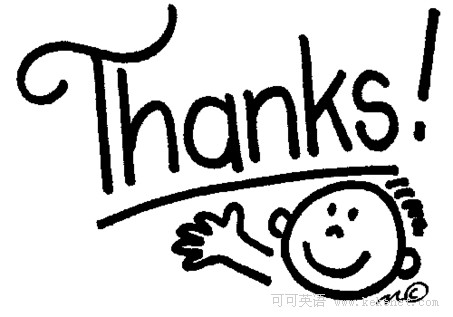 10